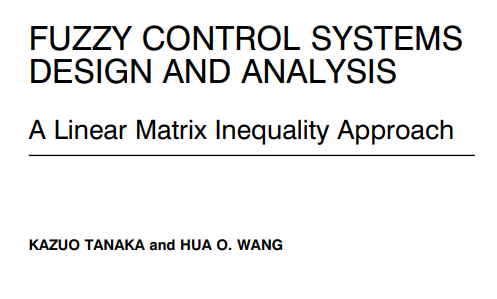 PowerPoint'e Hoş Geldiniz
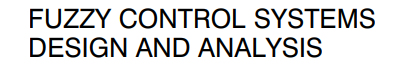 GALİP CANSEVER
galip.cansever@altinbas.edu.tr; cansever@yildiz.edu.tr
TAKAGI-SUGENO FUZZY MODEL AND PARALLEL DISTRIBUTED COMPENSATION
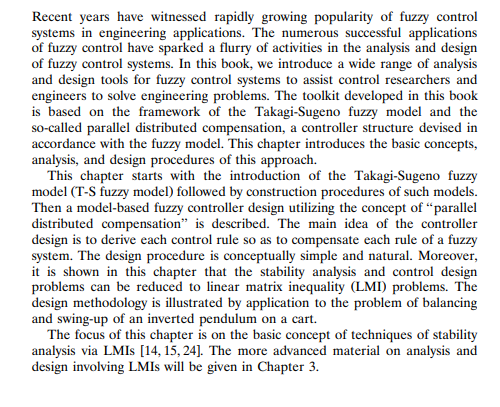 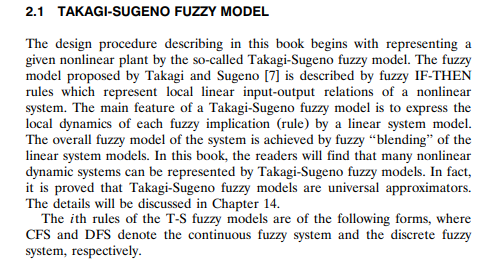 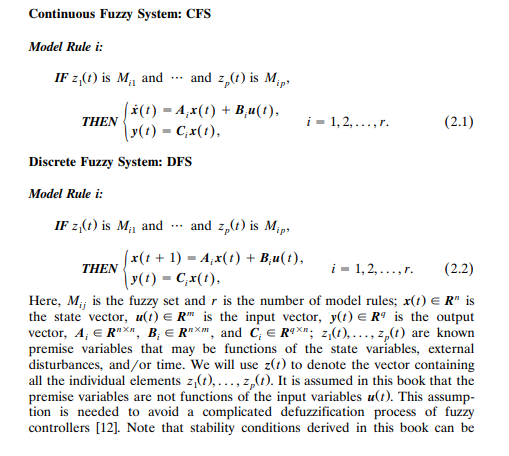 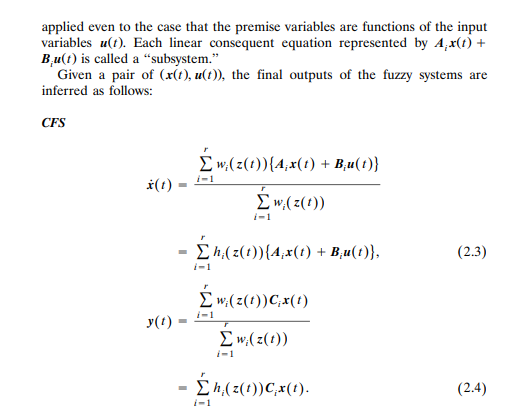 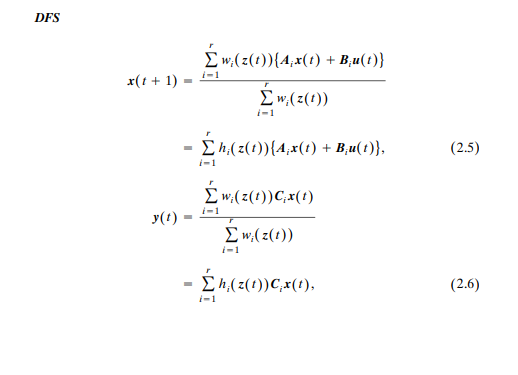 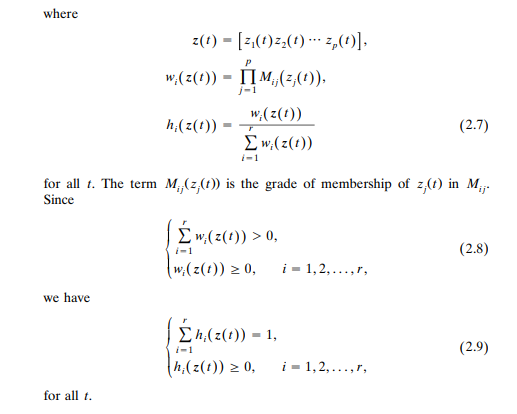 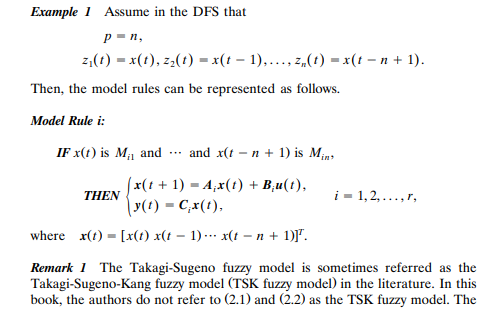 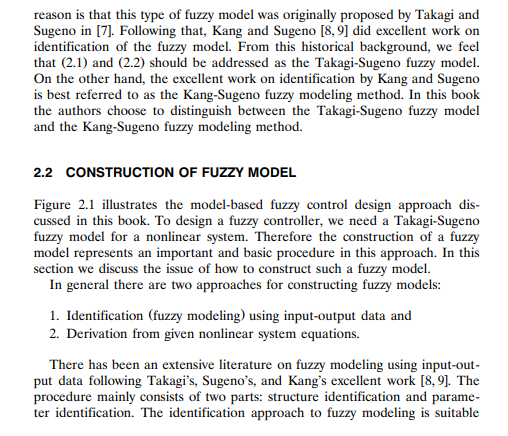 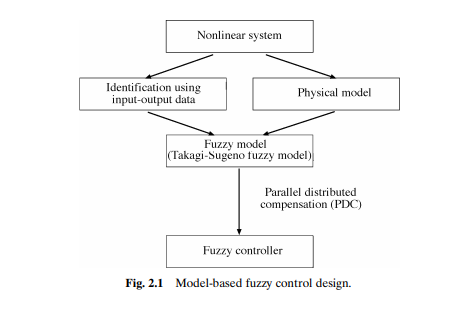 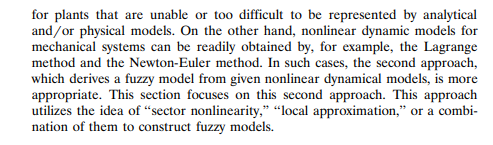 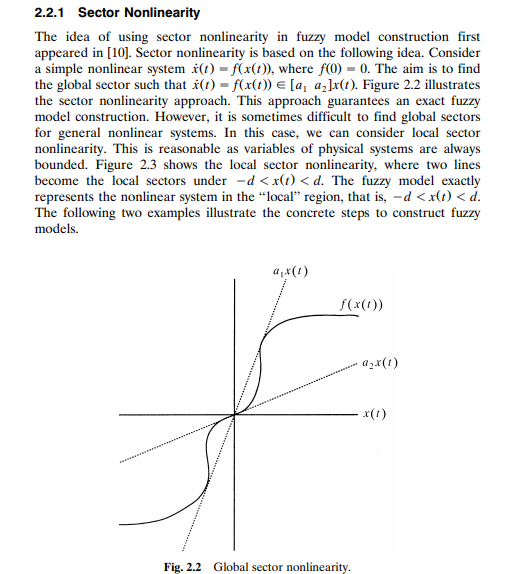 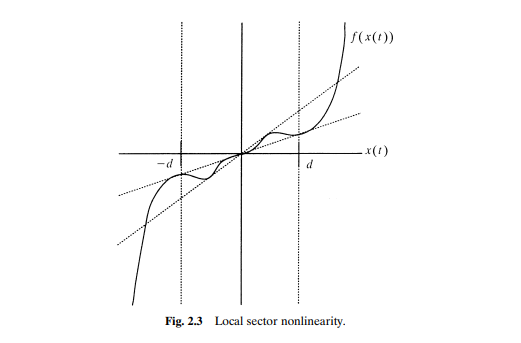 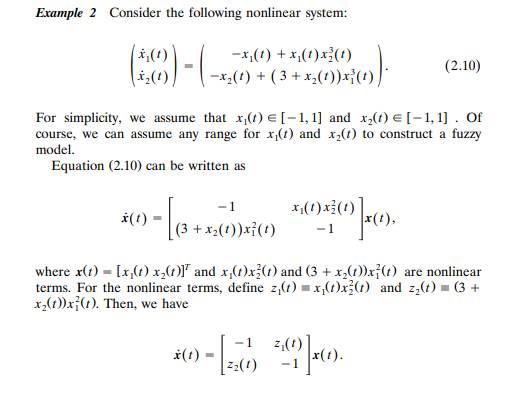 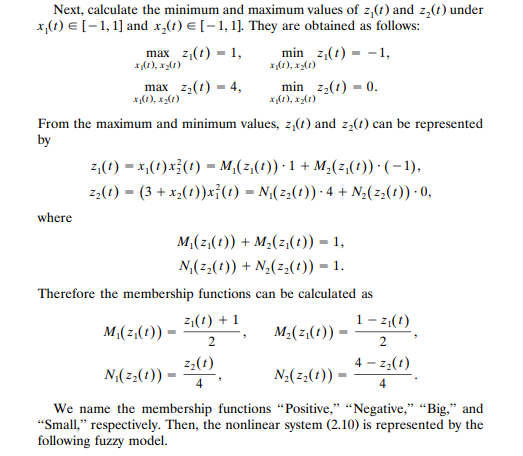 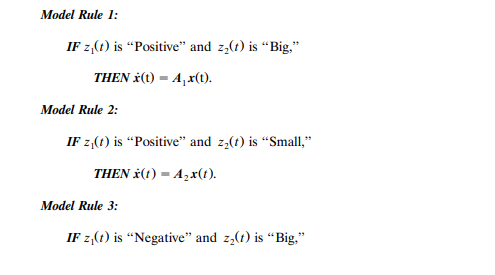 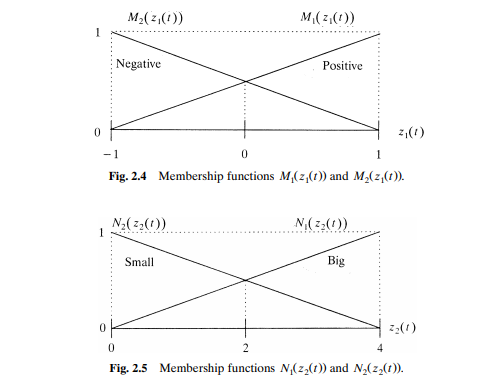 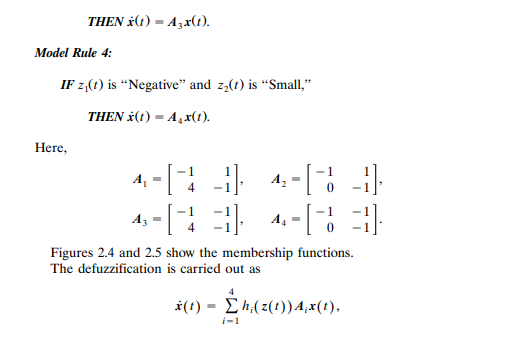 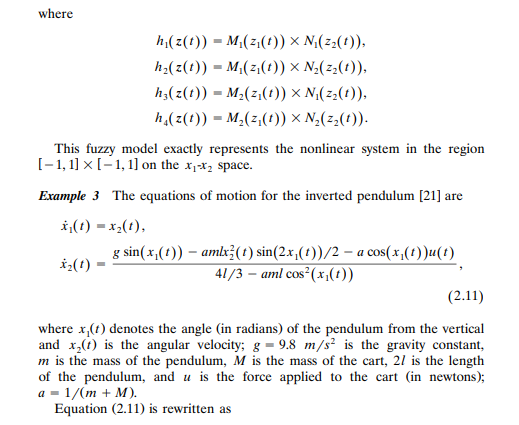 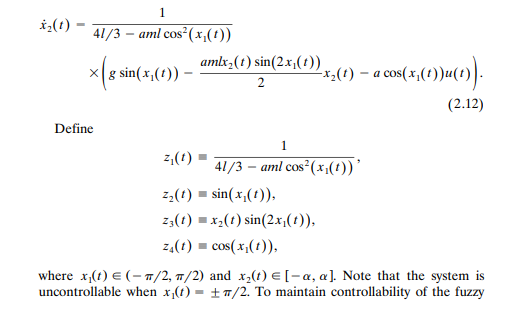 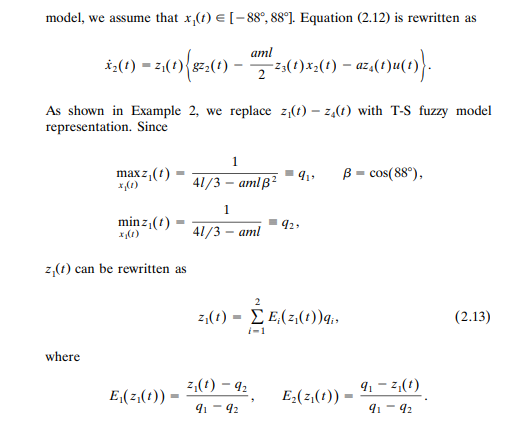 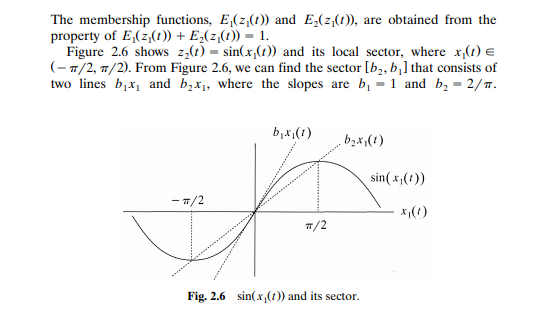 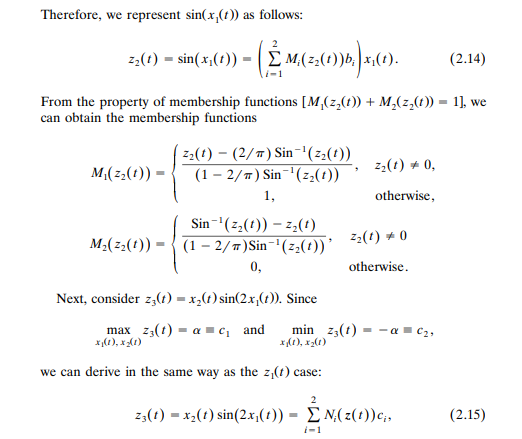 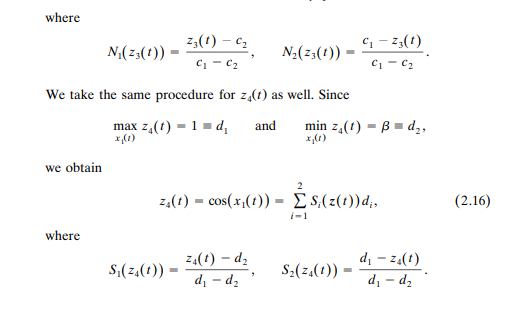 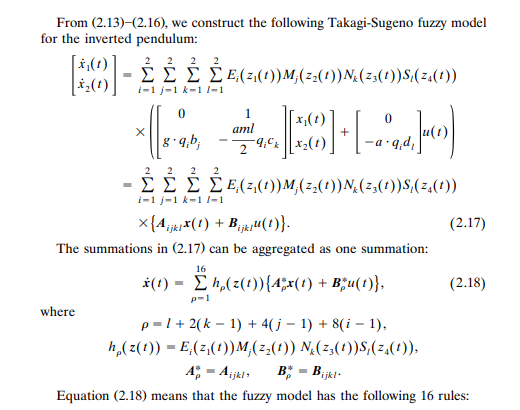 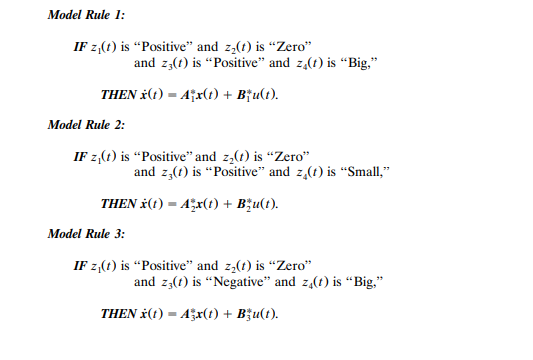 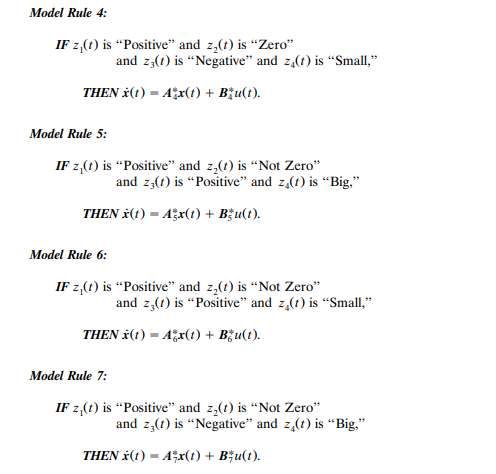 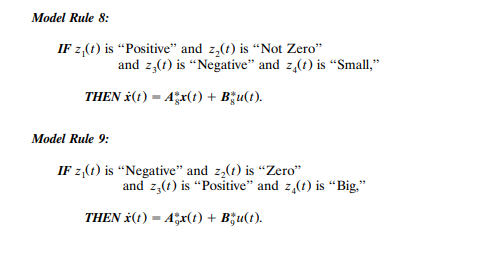 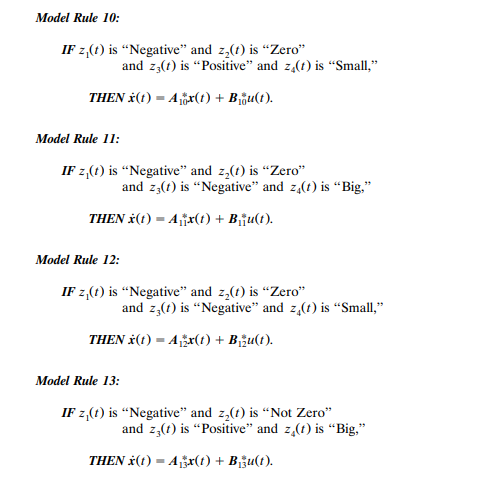 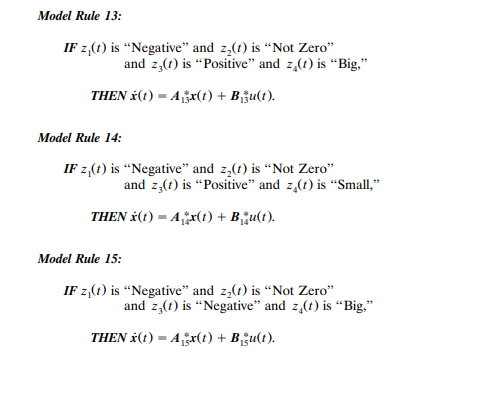 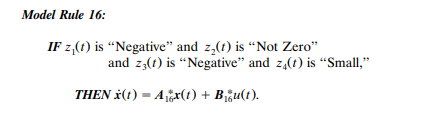 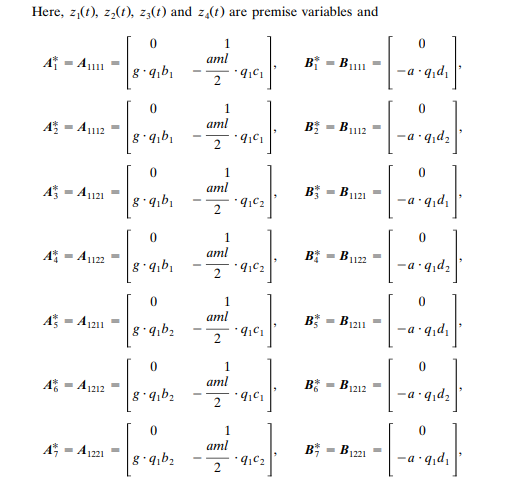 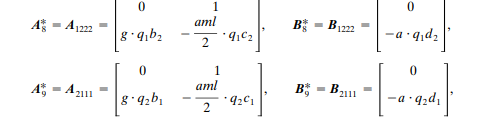 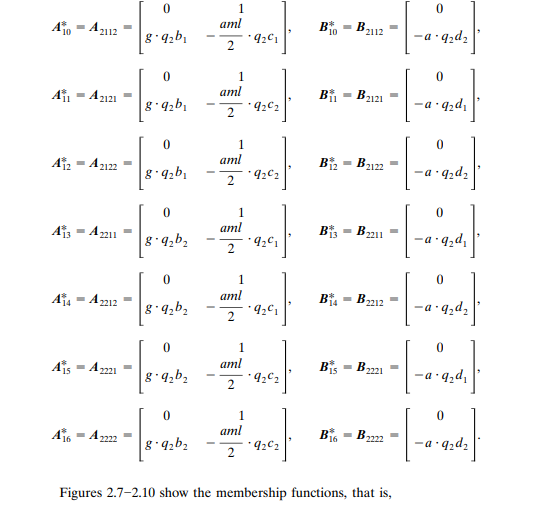 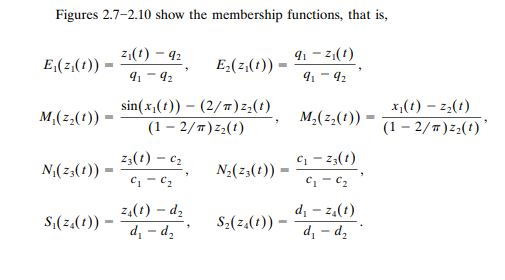 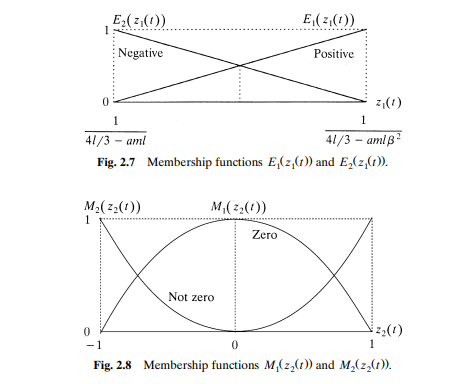 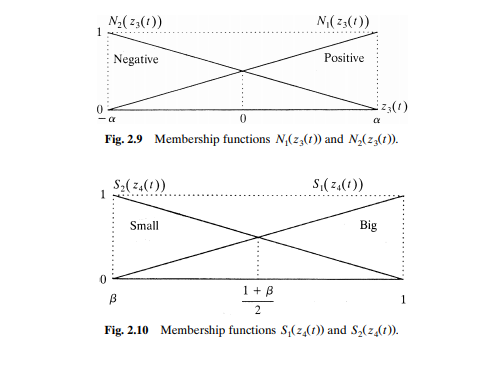 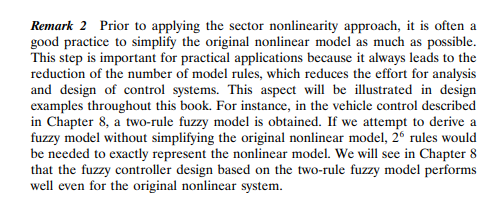 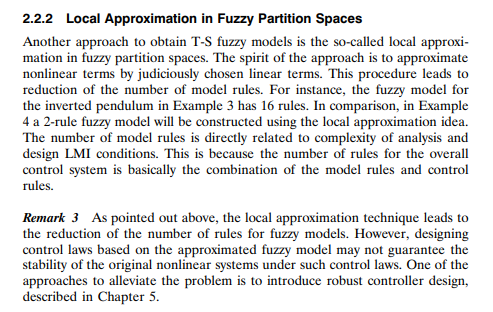 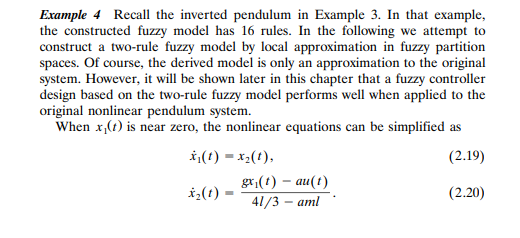 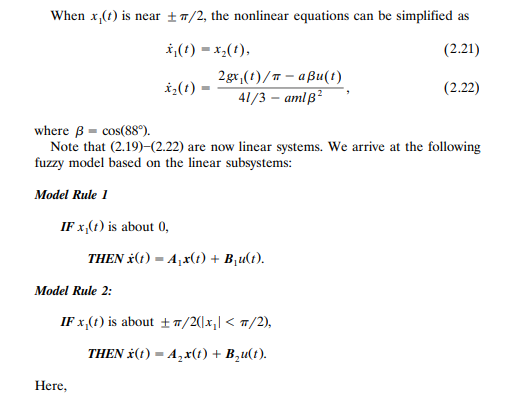 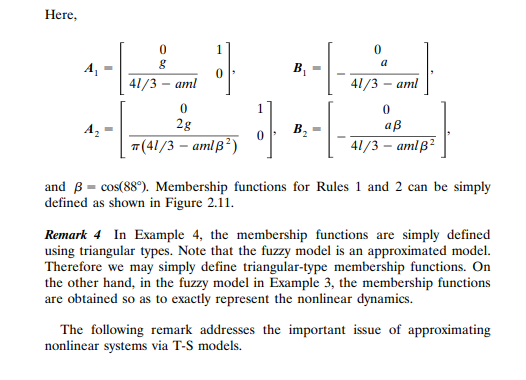 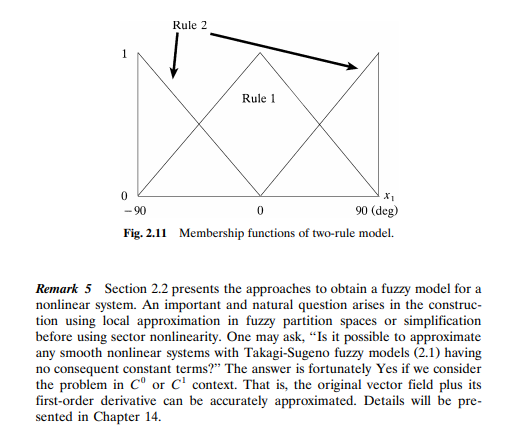 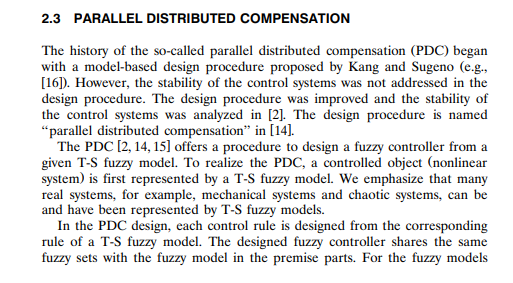 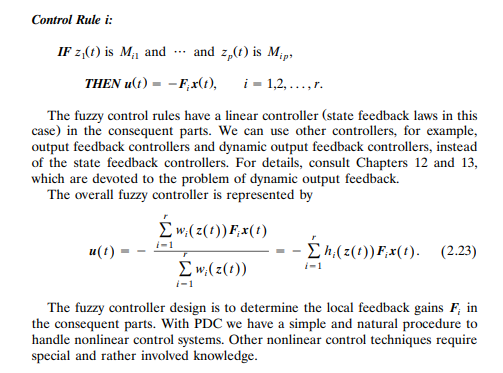 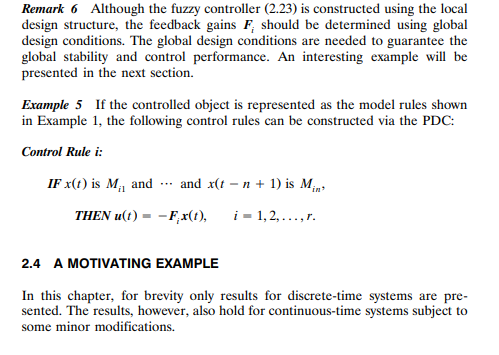 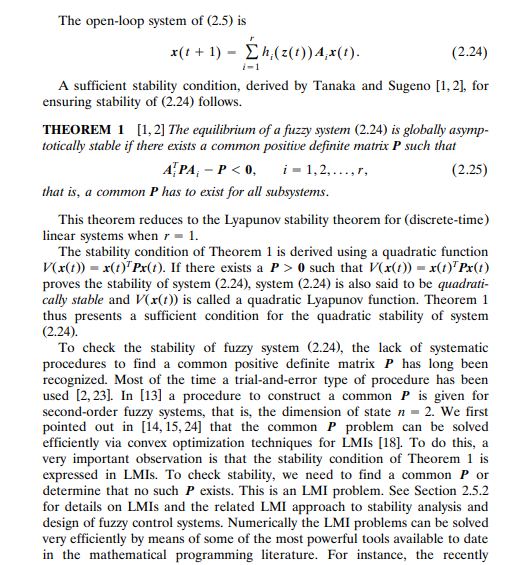 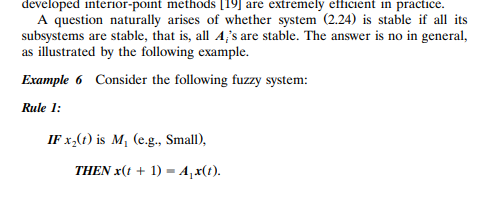 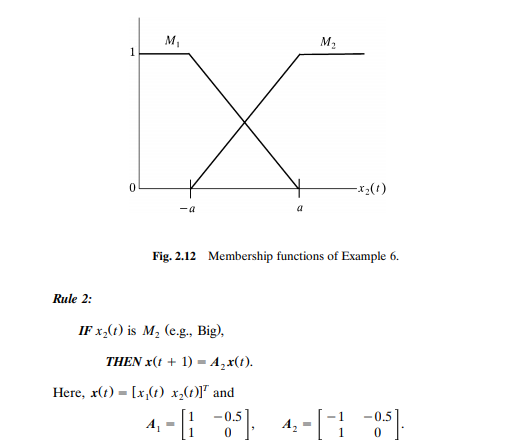 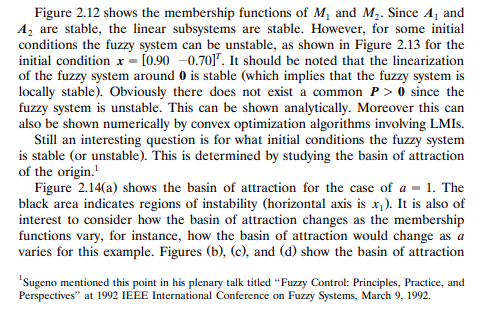 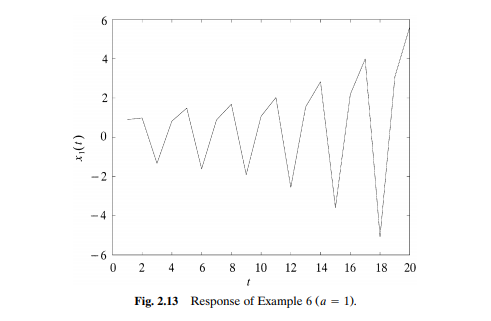 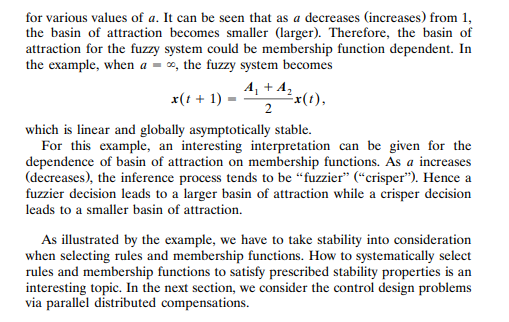 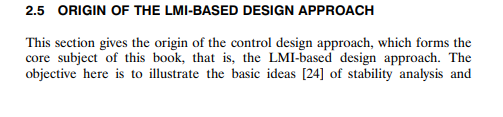 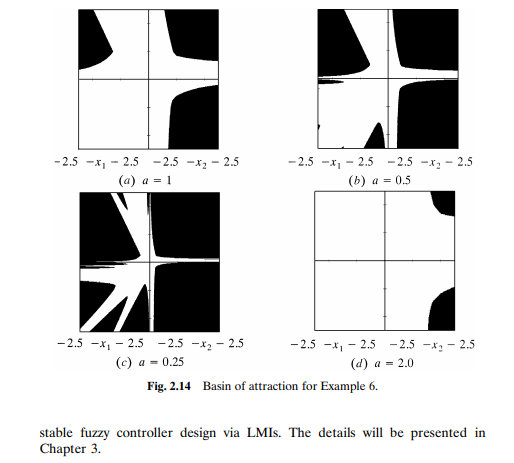 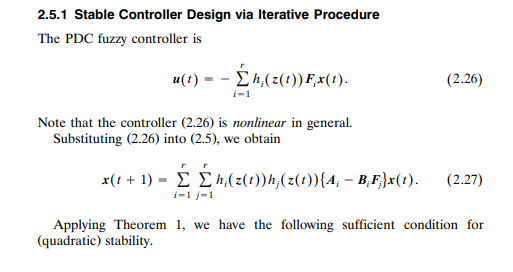 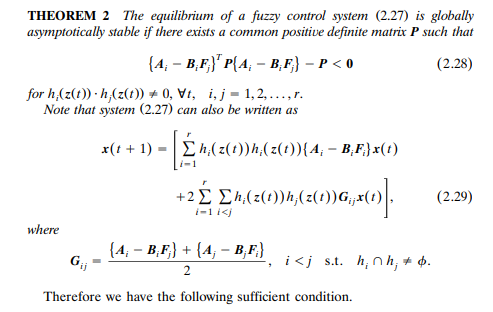 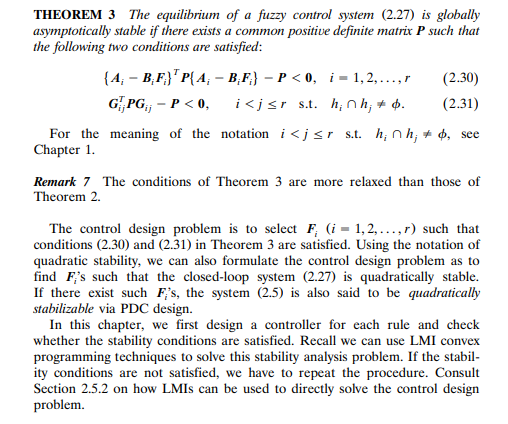 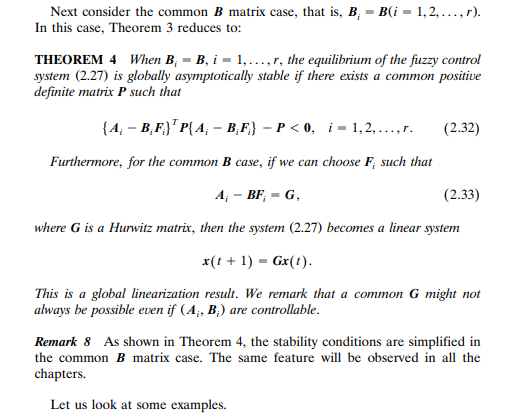 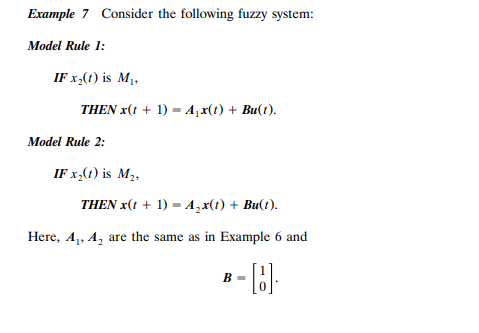 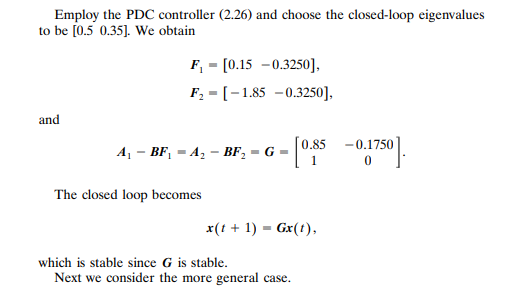 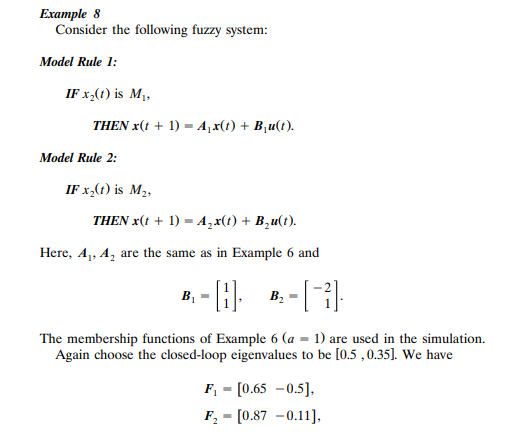 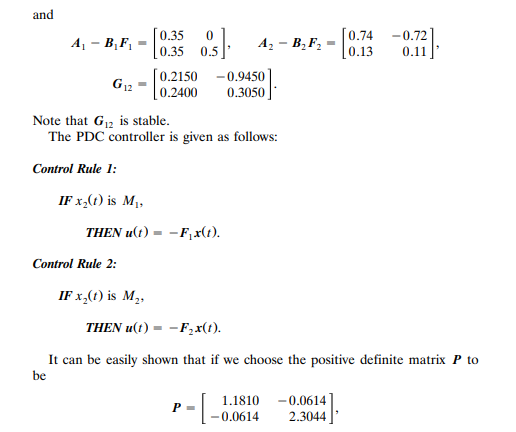 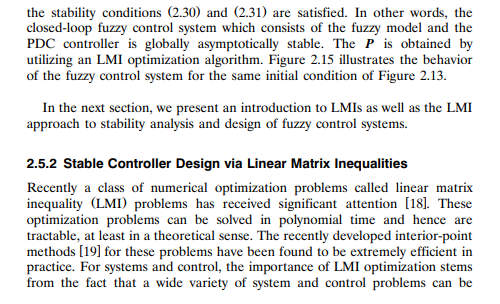 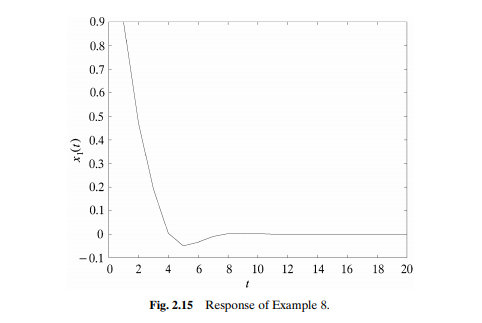 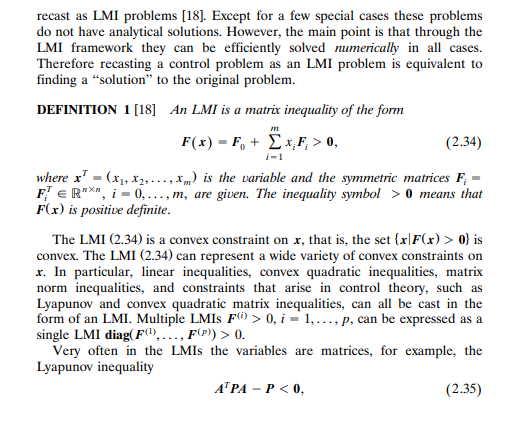 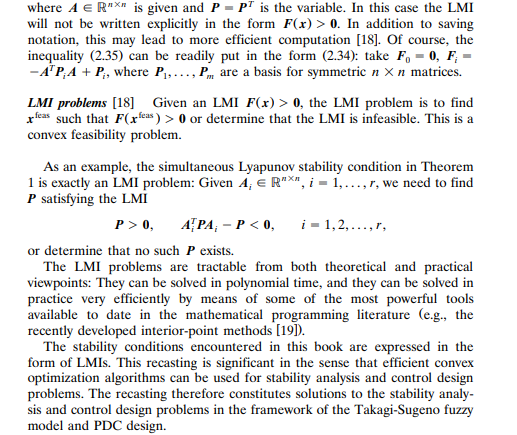 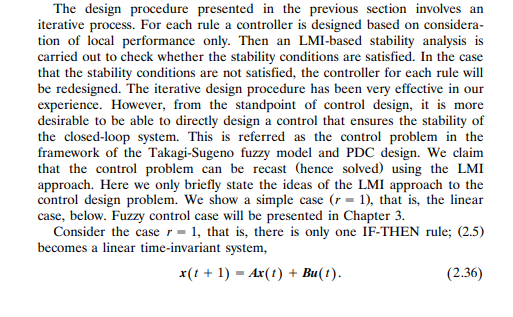 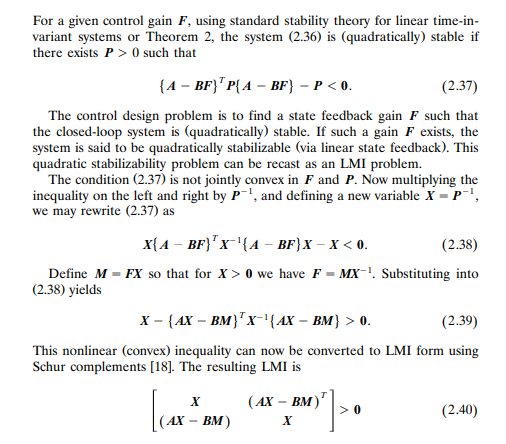 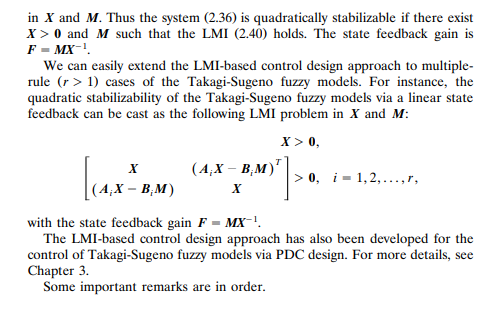 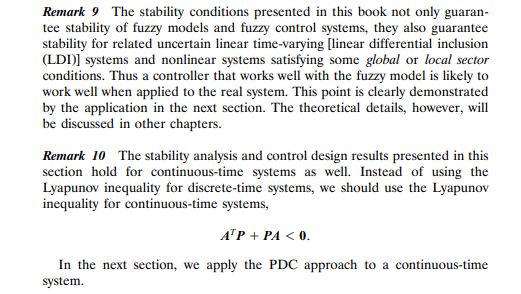 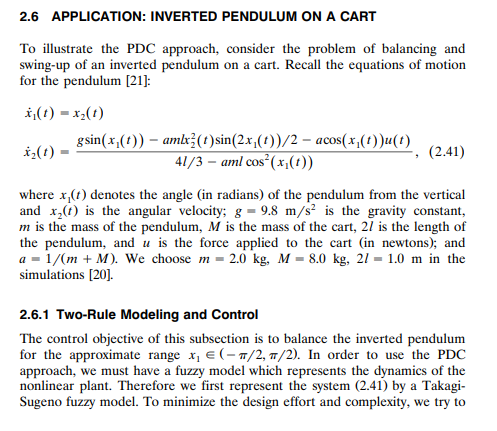 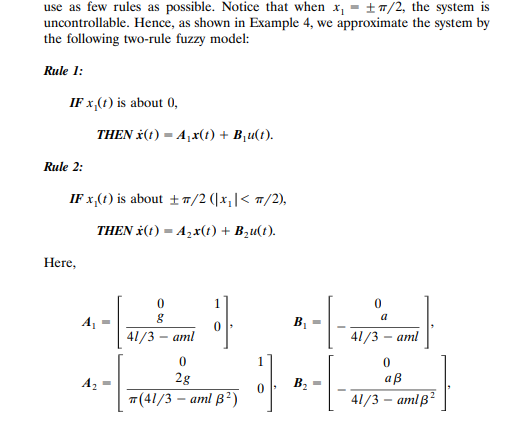 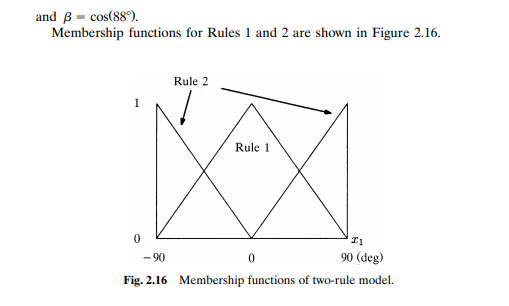 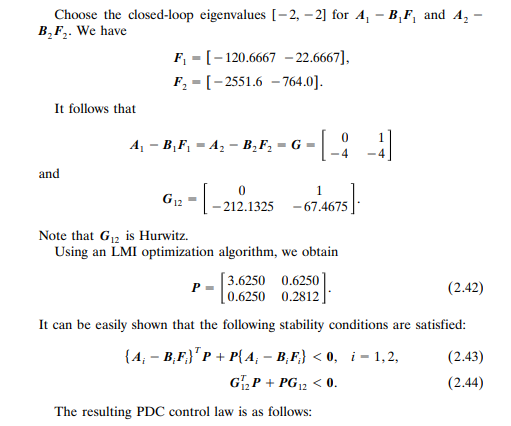 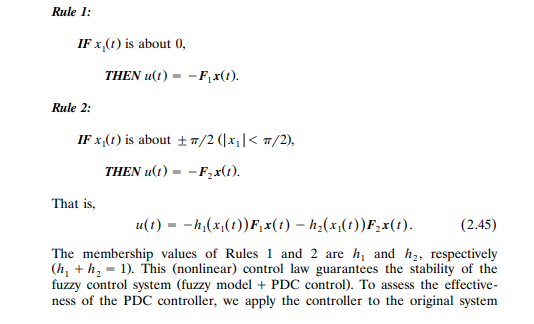 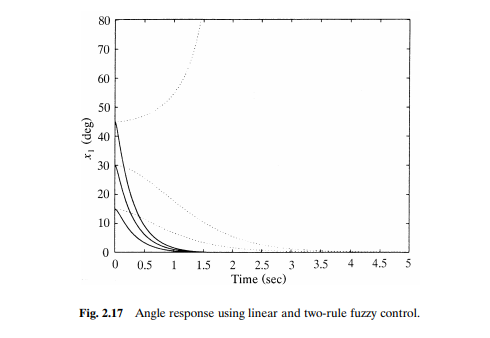 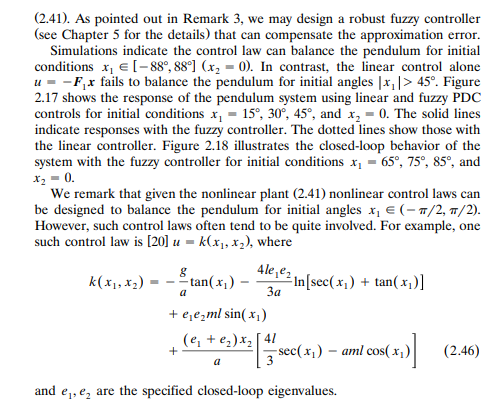 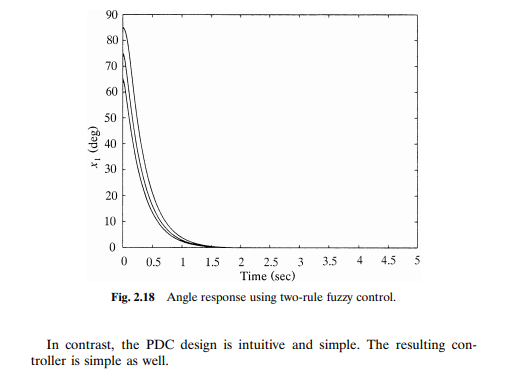 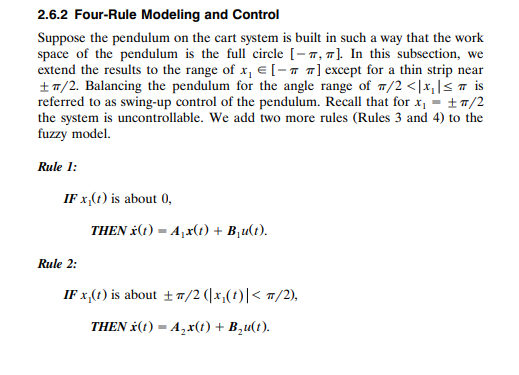 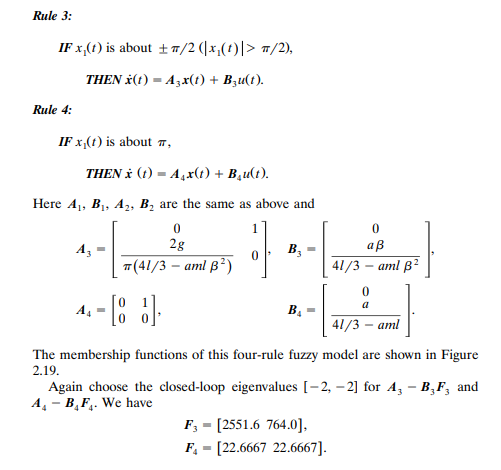 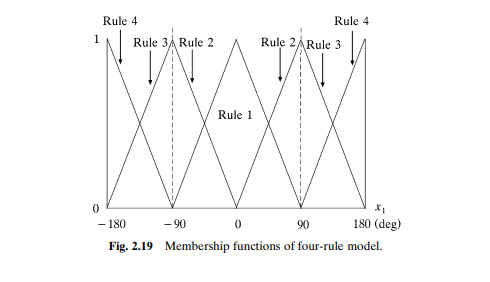 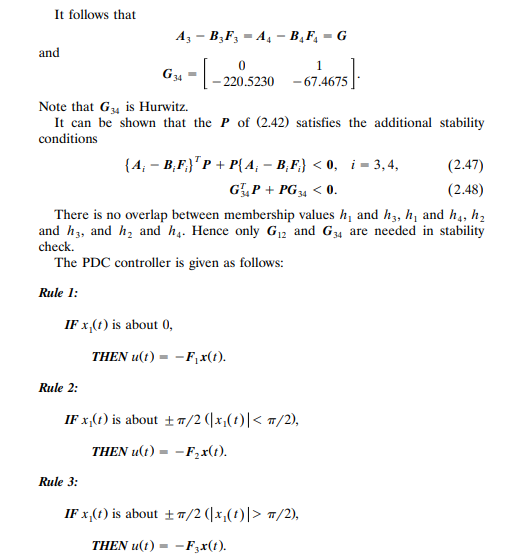 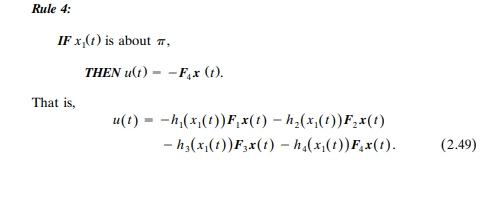 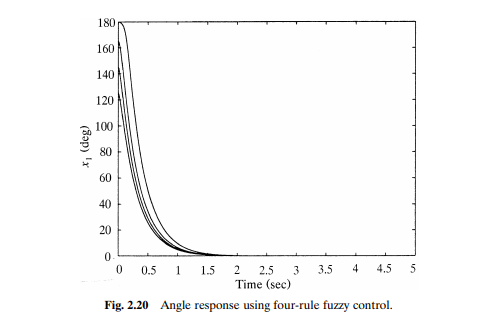 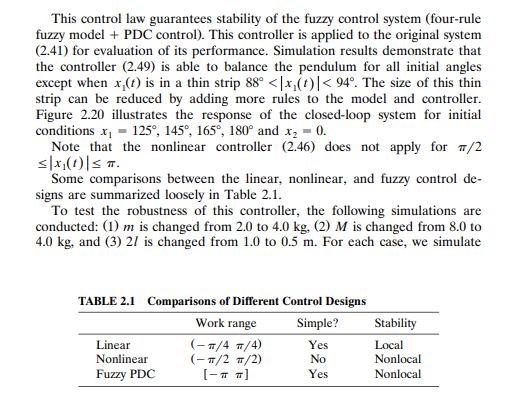 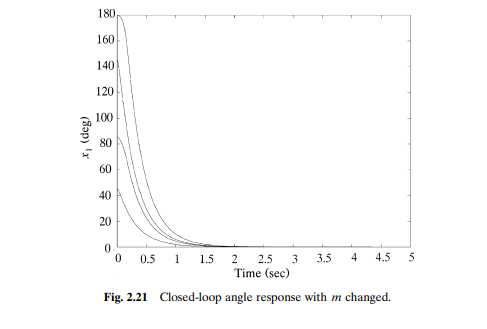 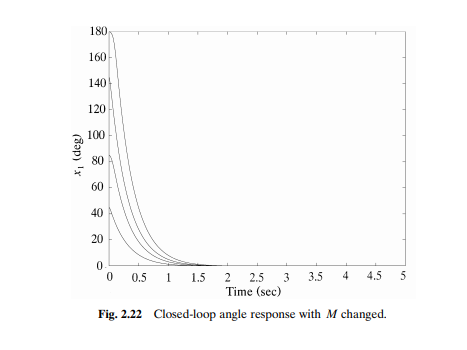 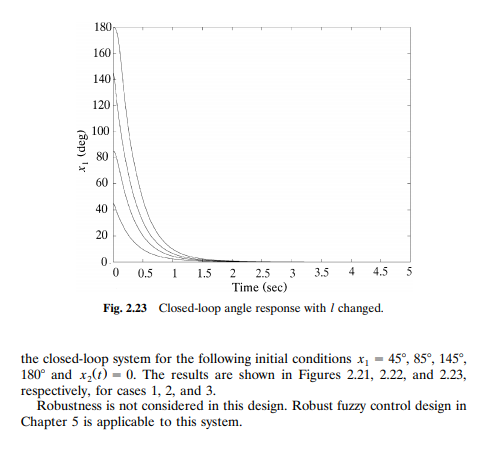 LMI CONTROL PERFORMANCE CONDITIONS AND DESIGNS
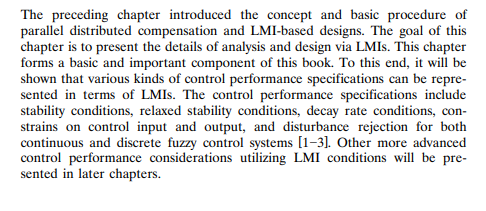 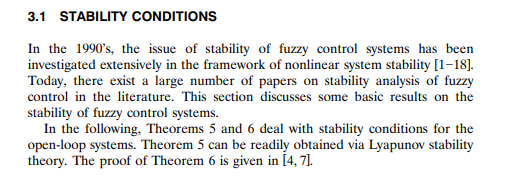 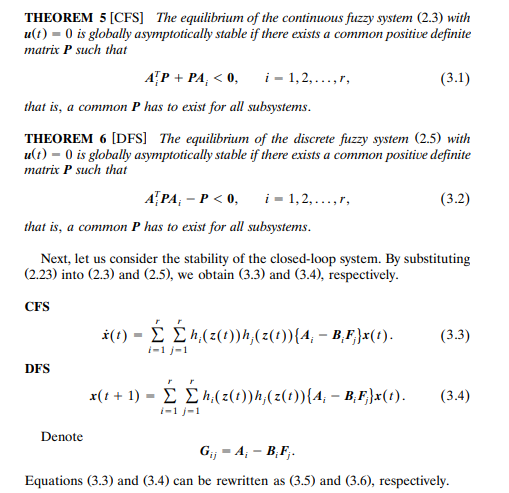 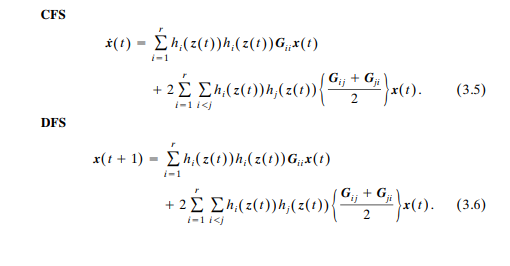 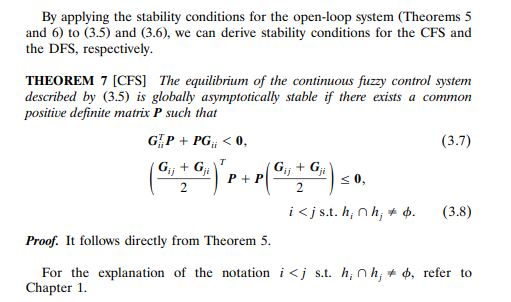 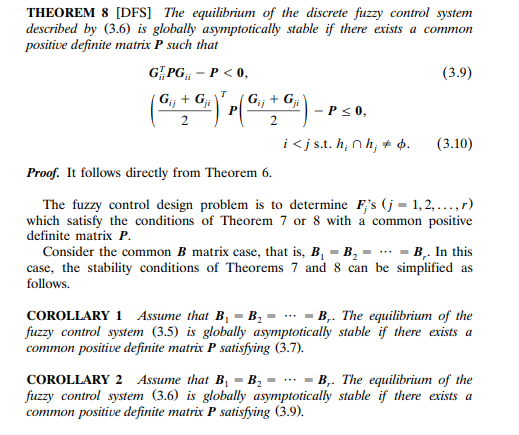 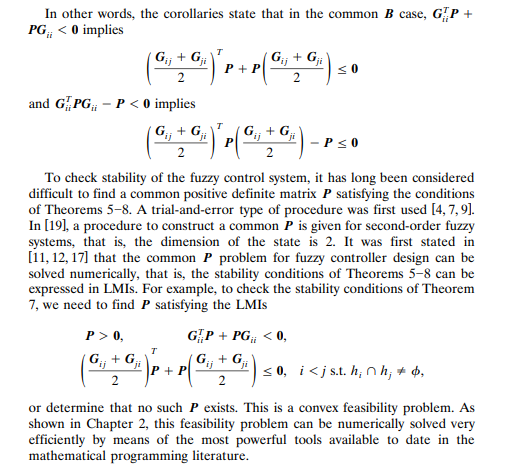 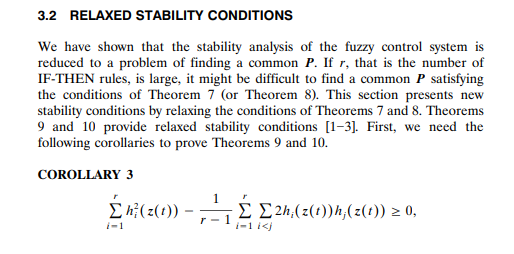 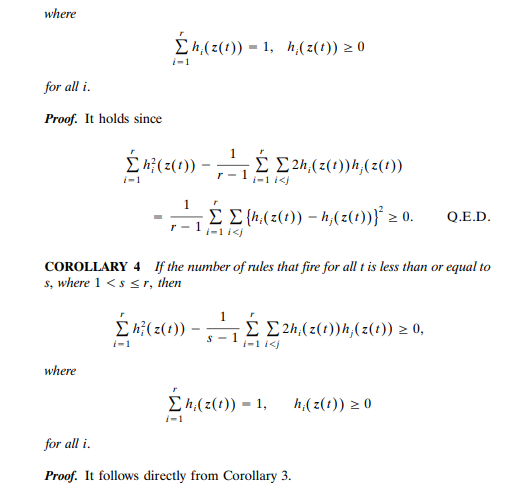 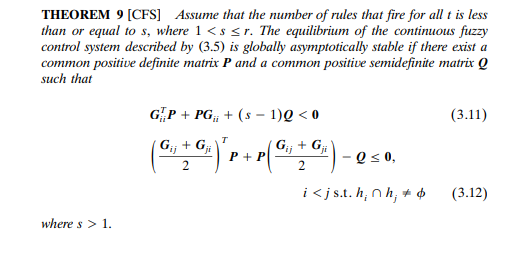 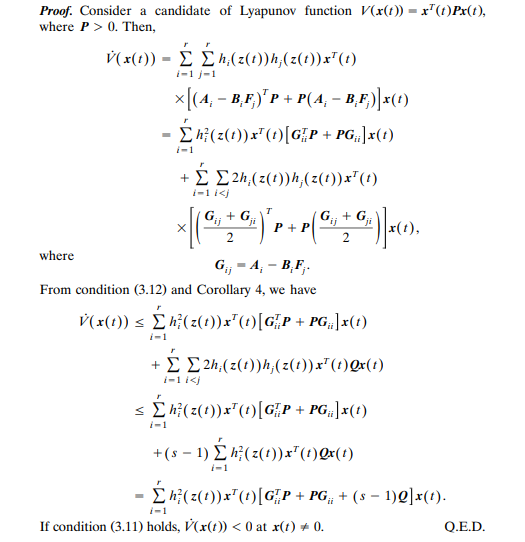 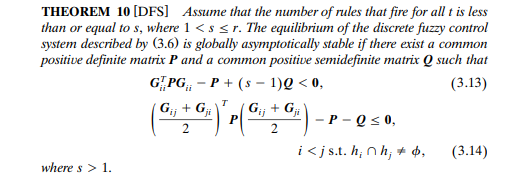 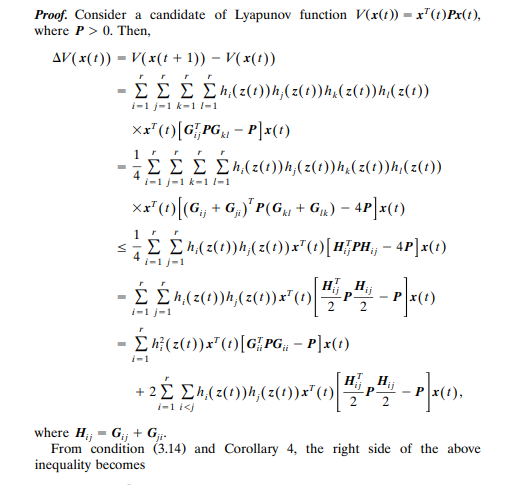 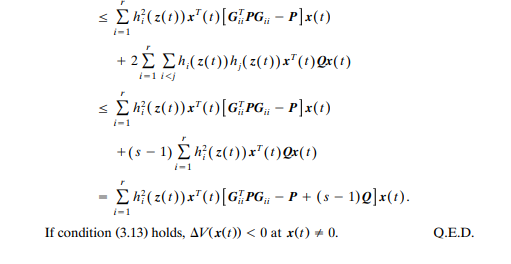 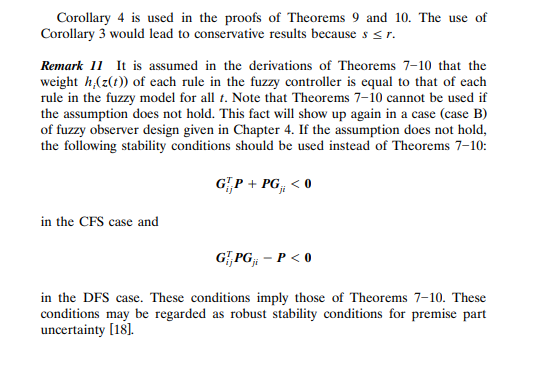 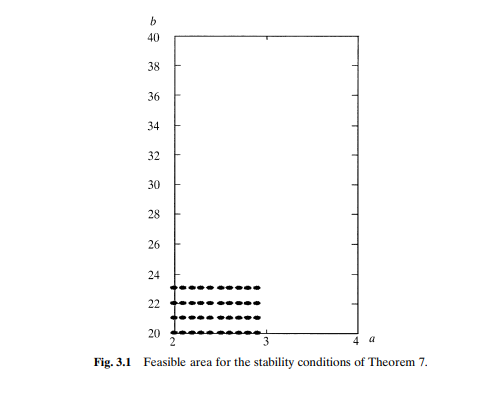 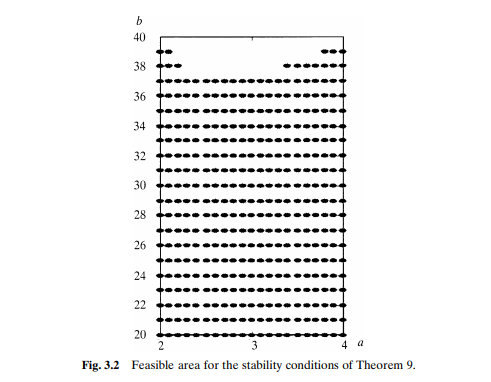 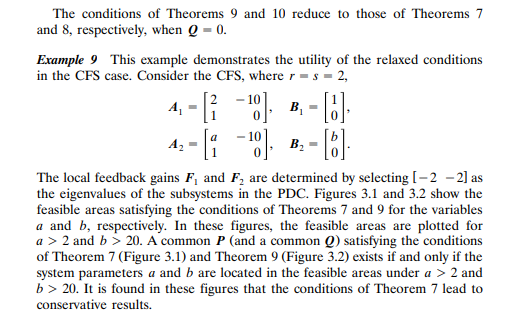 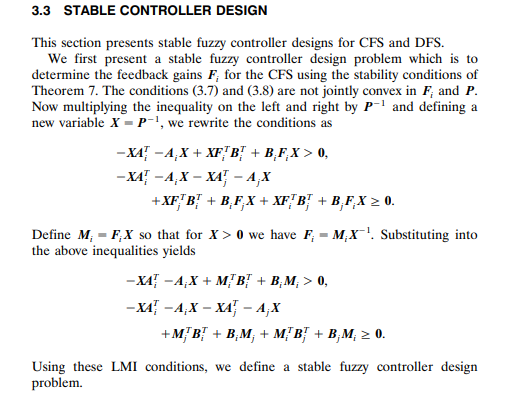 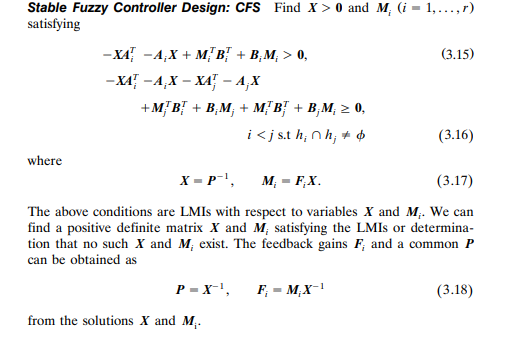 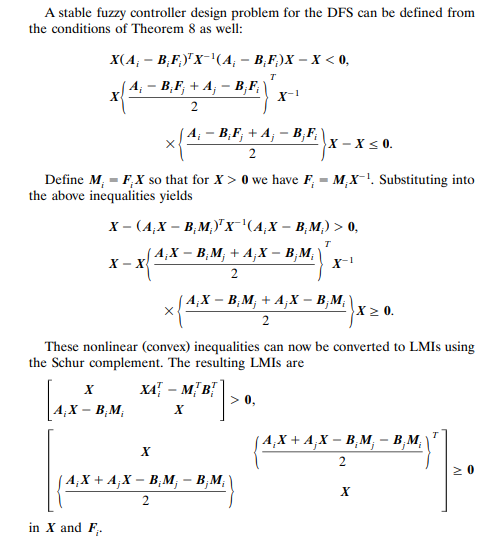 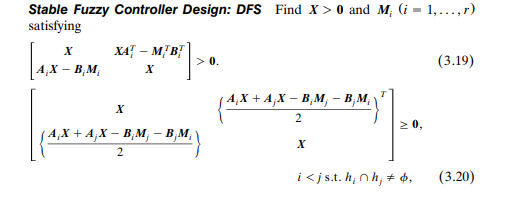 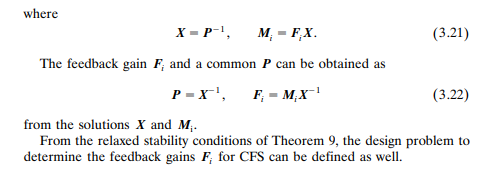 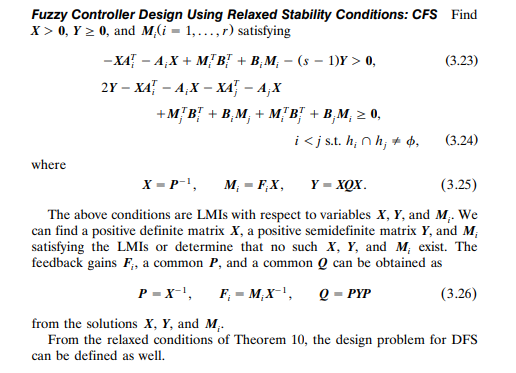 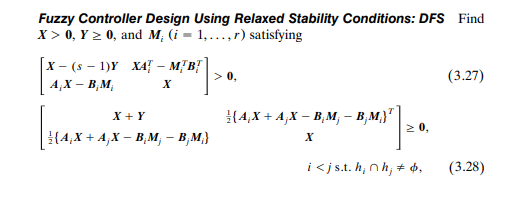 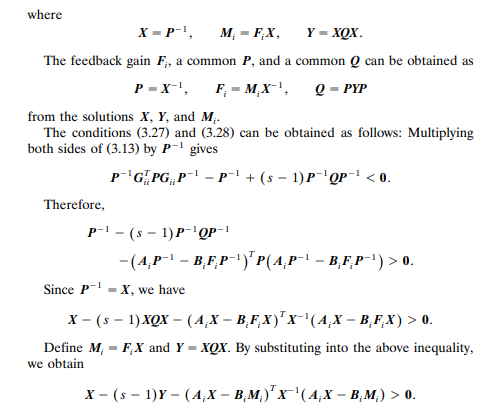 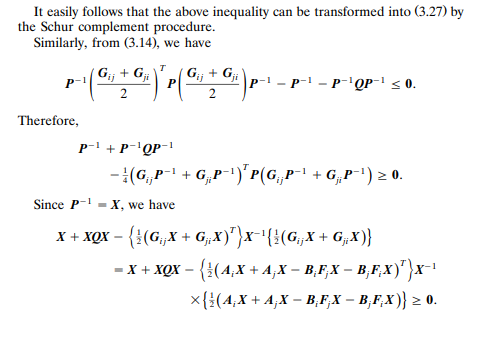 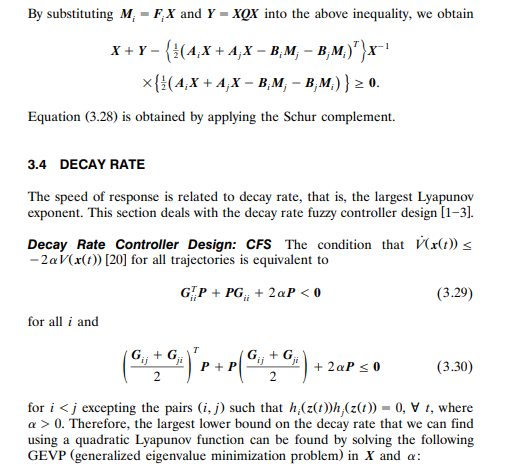 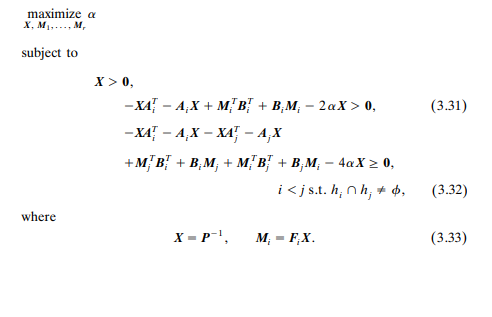 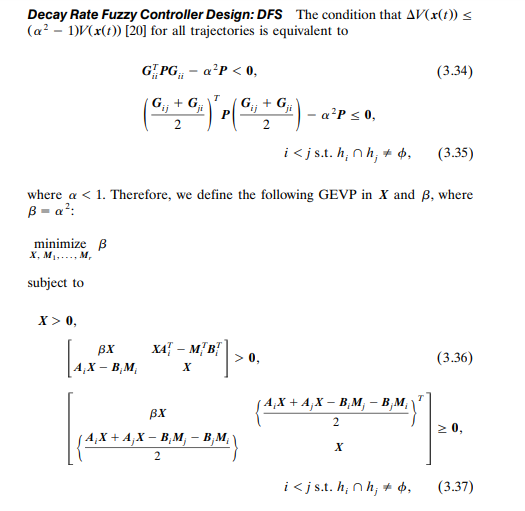 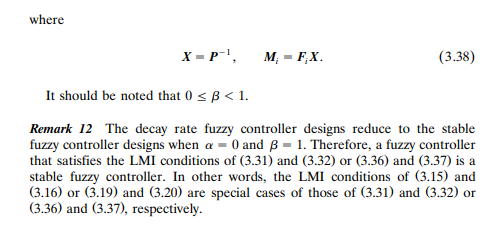 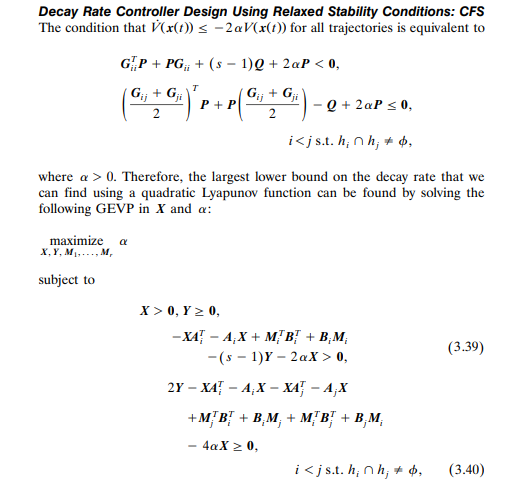 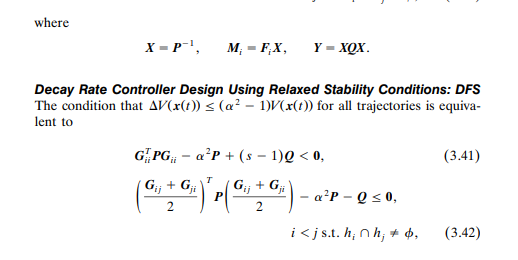 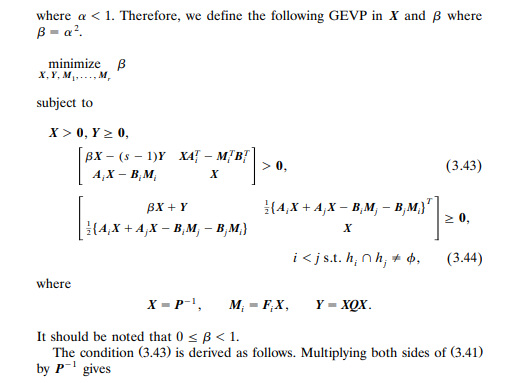 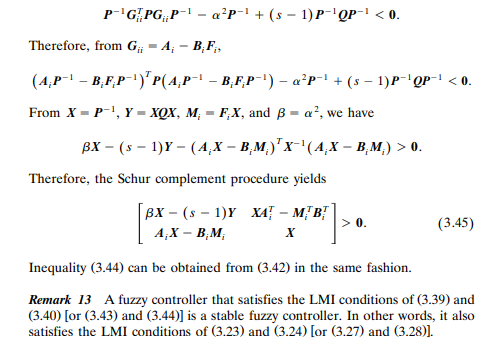 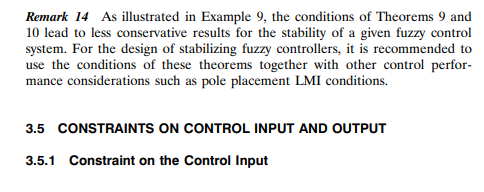 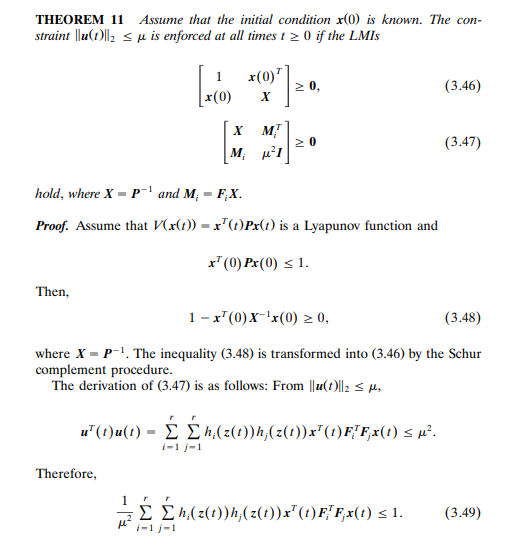 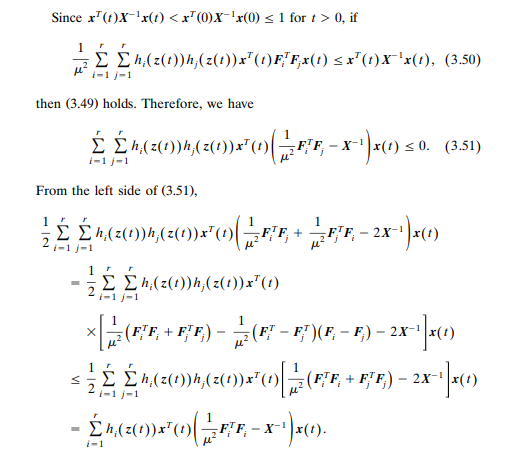 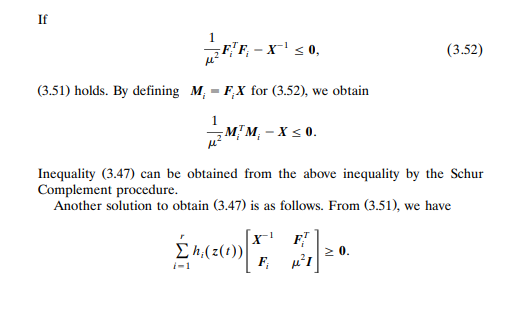 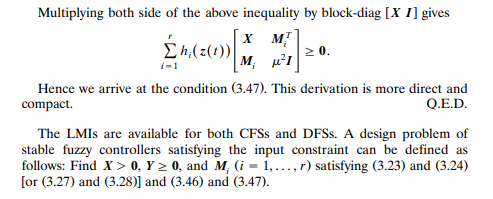 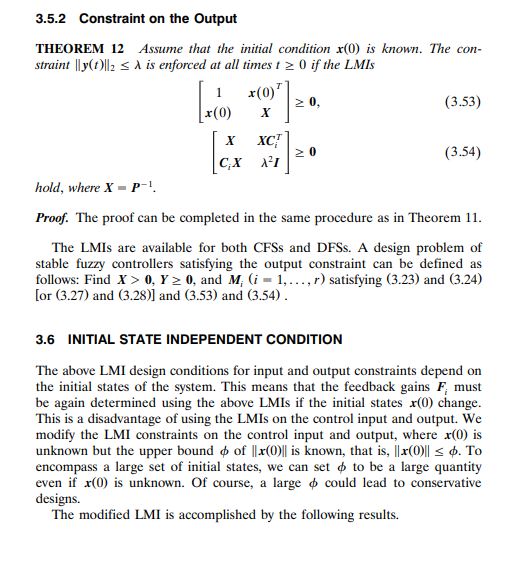 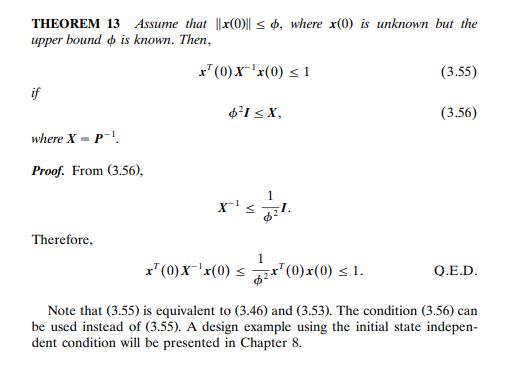 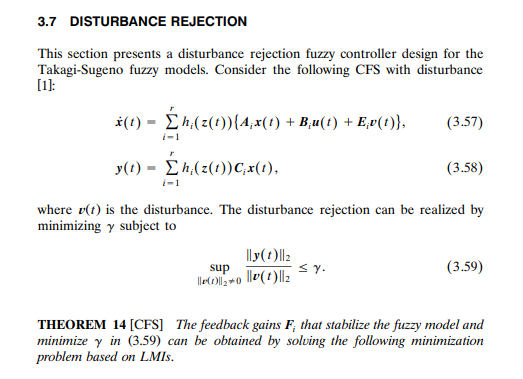 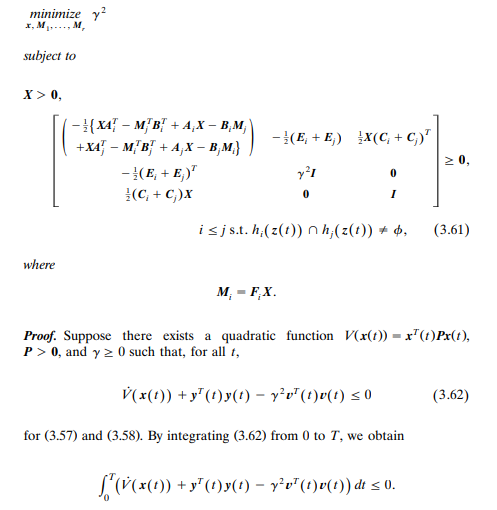 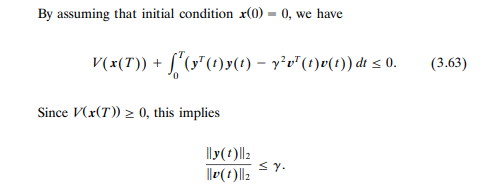 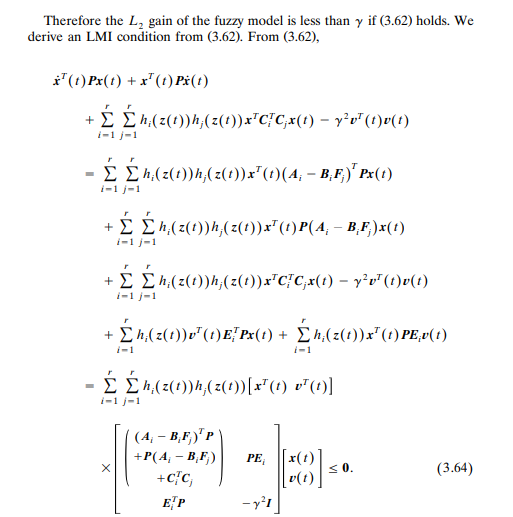 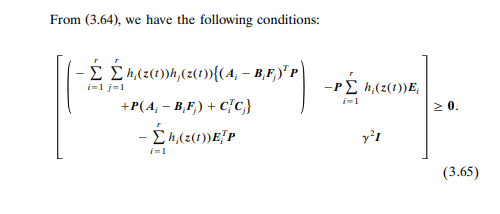 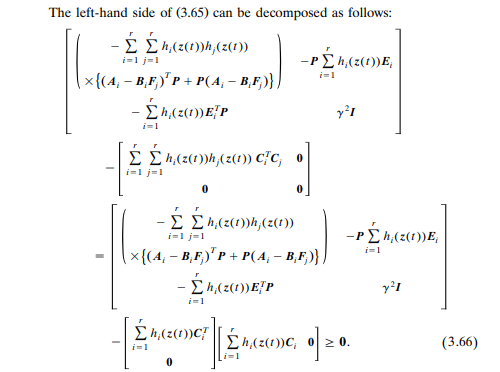 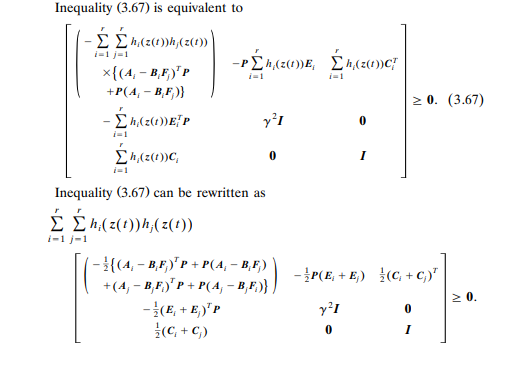 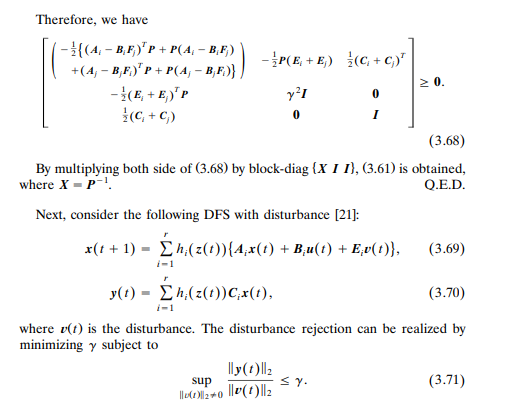 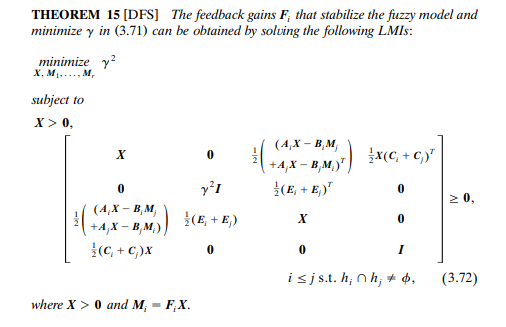 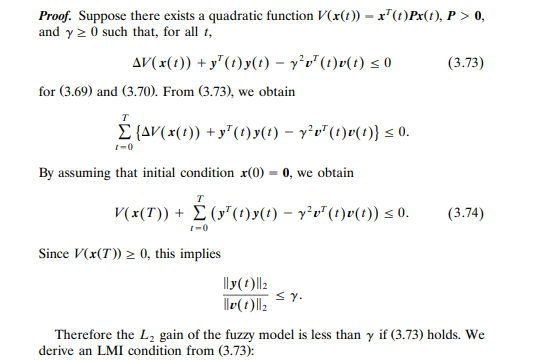 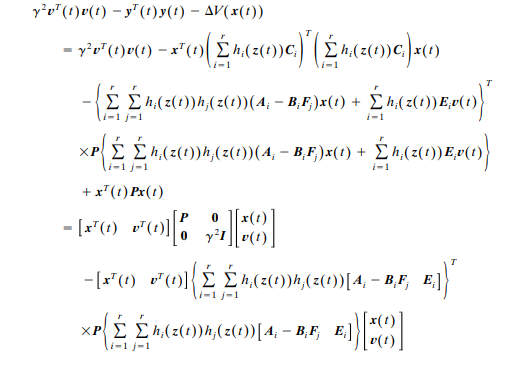 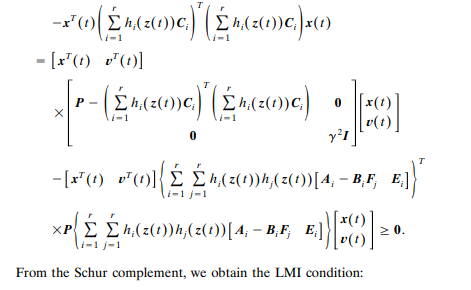 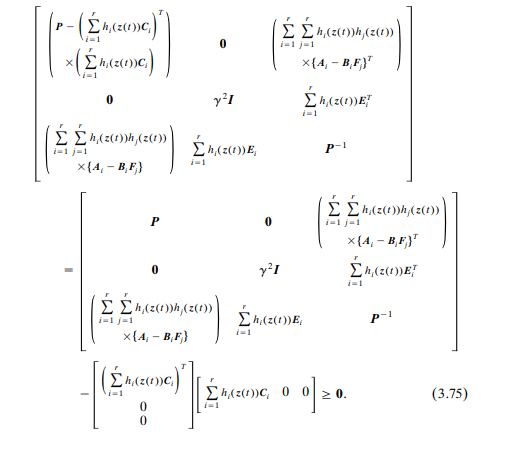 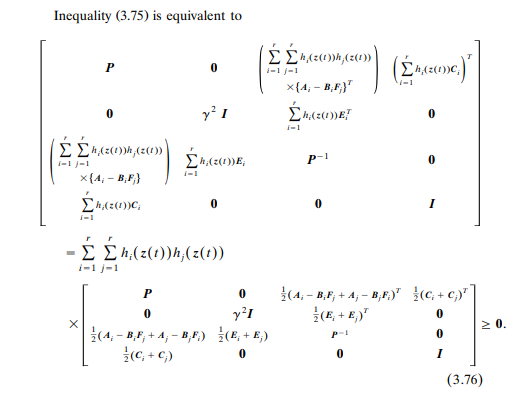 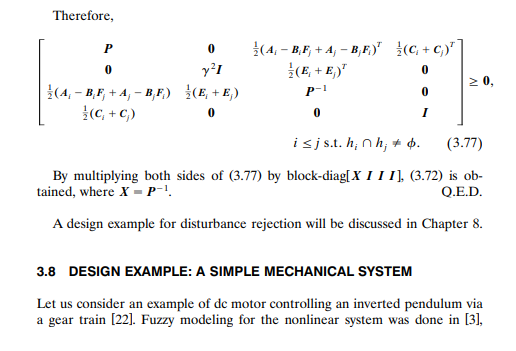 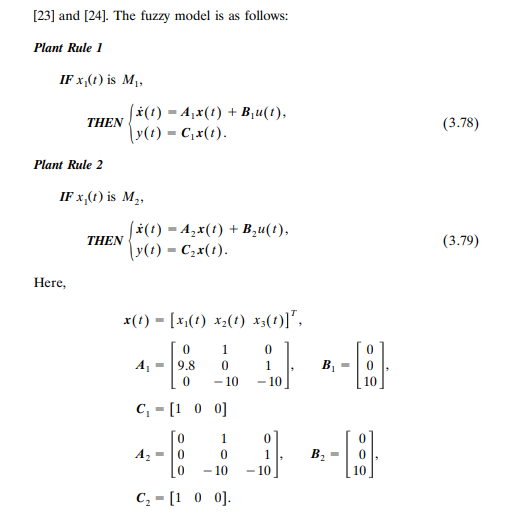 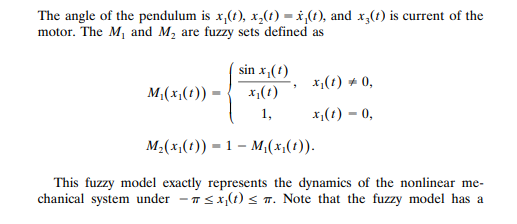 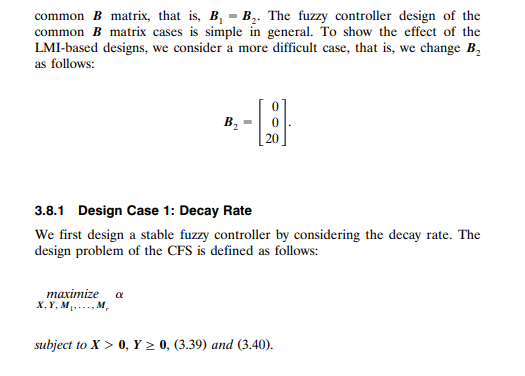 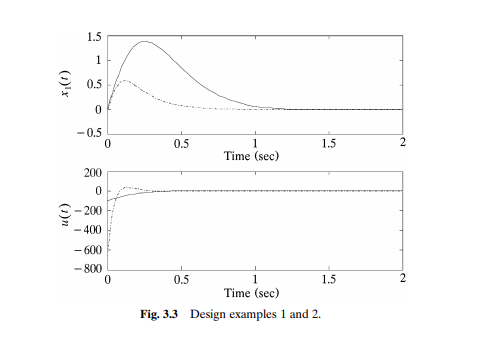 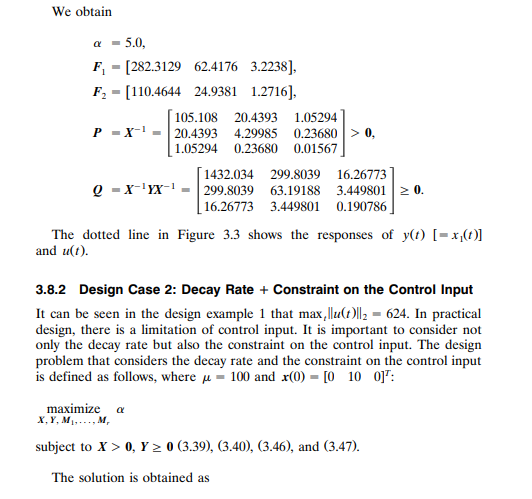 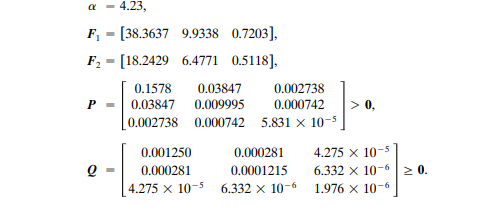 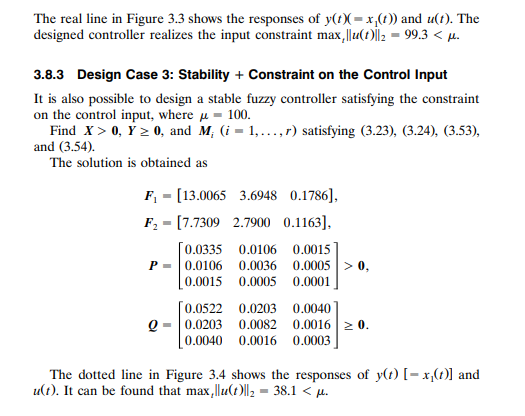 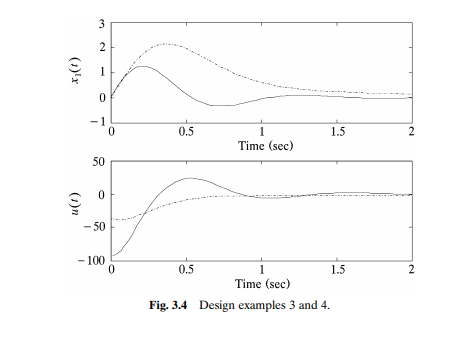 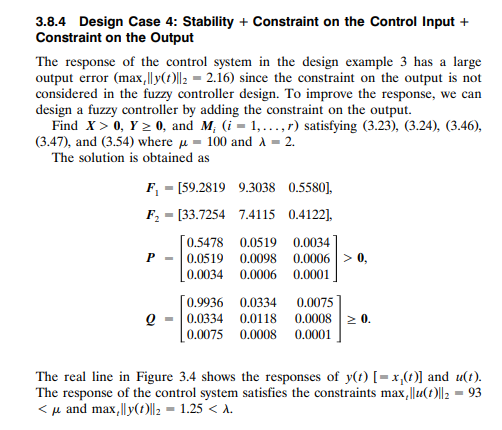